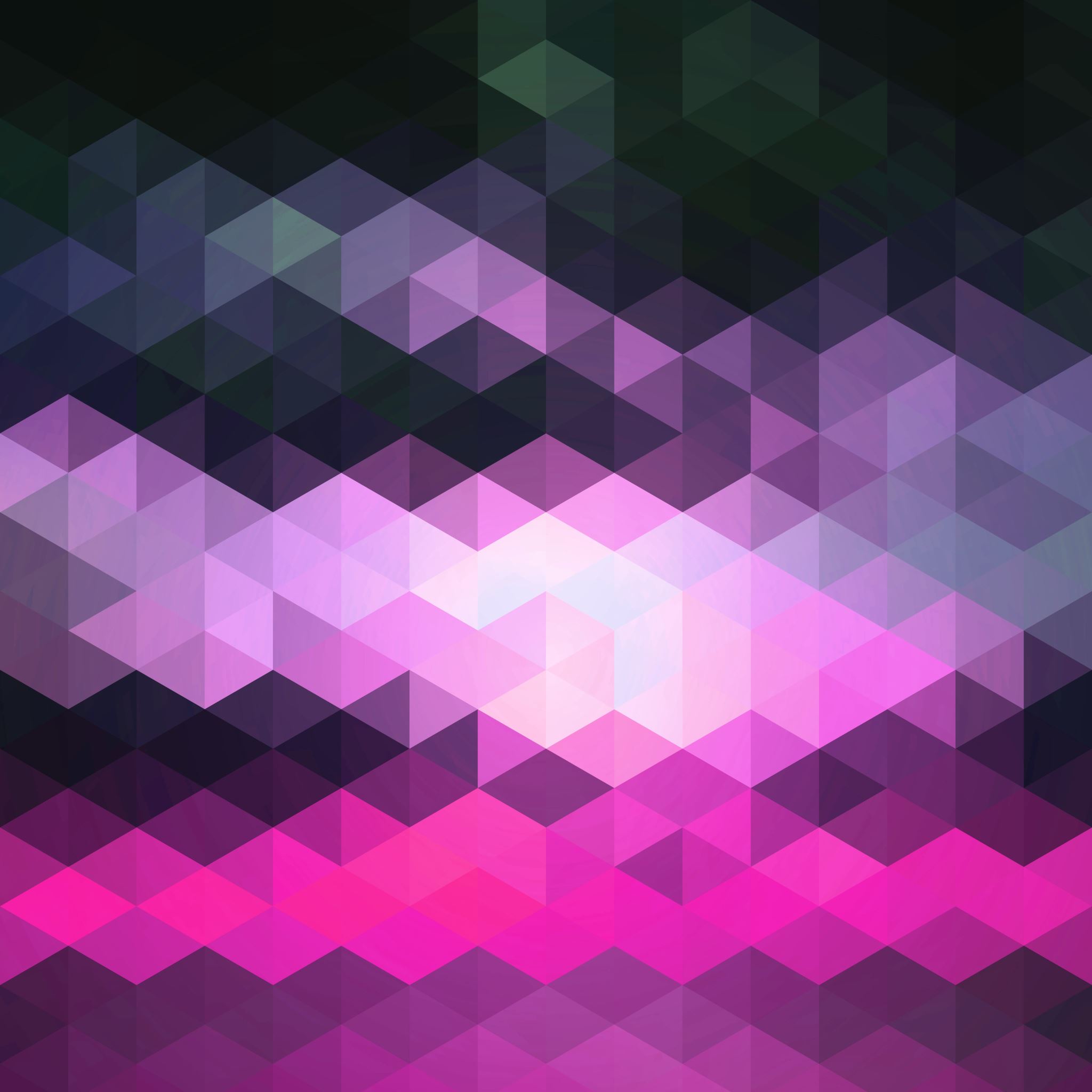 KINDNESS WEEK
Kindness Week
- January 25th through January 29th
KINDESS WEEK SPIRIT DAYS
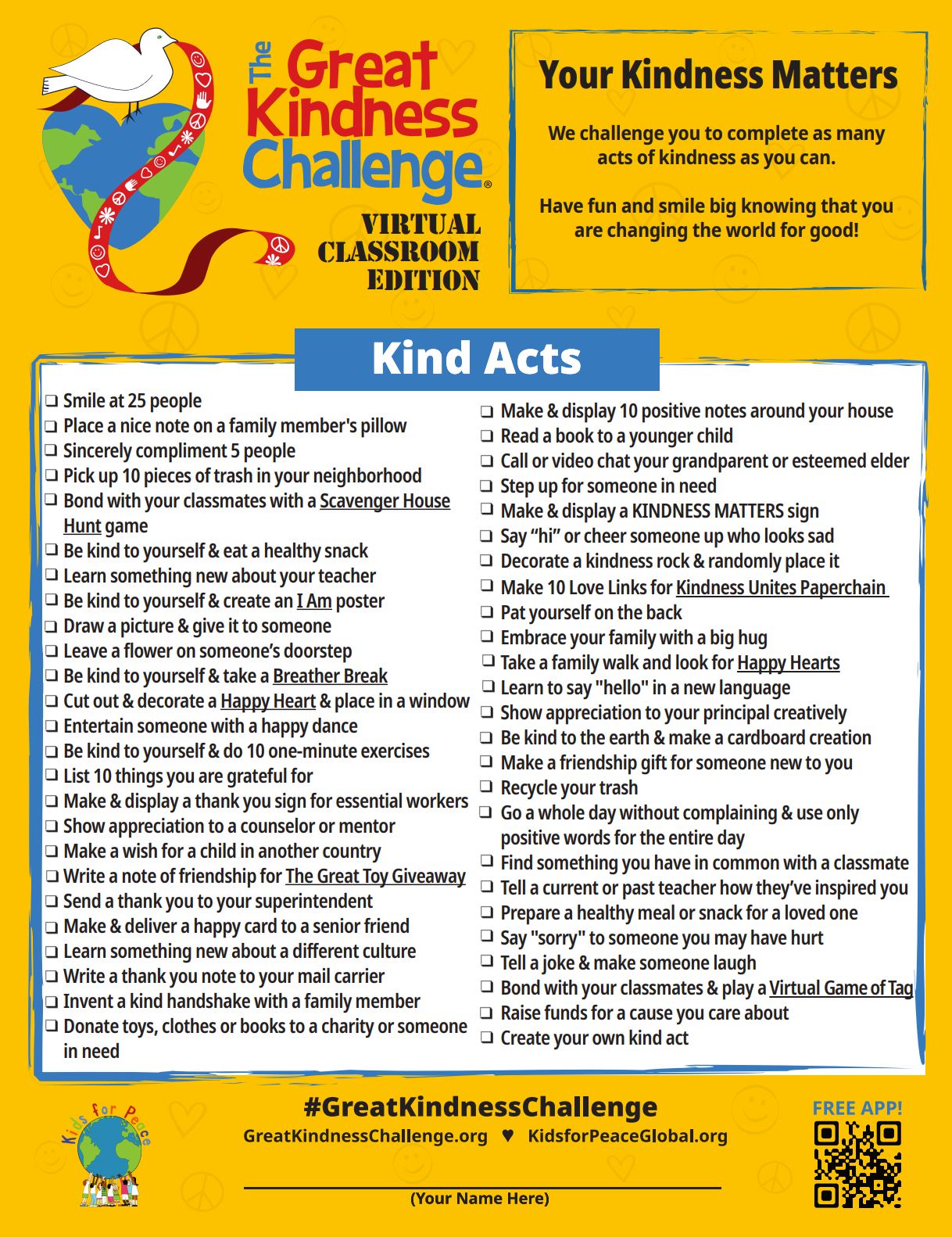 KINDNESS CHALLENGE
- 3 students (1/grade level) with the most challenges checked off by the end of the week and signed by a parent or teacher will win a $10 Chick-Fil-A gift card
ILT KINDNESS WEEK ACTIVITIES
January 25th
Great Kindness Challenge Check List handed out to every student
January 26th
Eagles Pledge to Spread Kindness: Heart Handout 
January 27th 
Thank You Notes to Soldiers
January 28th 
Appreciation Wall
January 29th 
Thank You Notes to someone important in your life